Plan Operativo Anual 2024
Calendario de Ejecución de Programas y Proyectos
Dirección de Planificación
CALENDARIO DE EJECUCIÓN PROGRAMAS Y PROYECTOS POA 2024
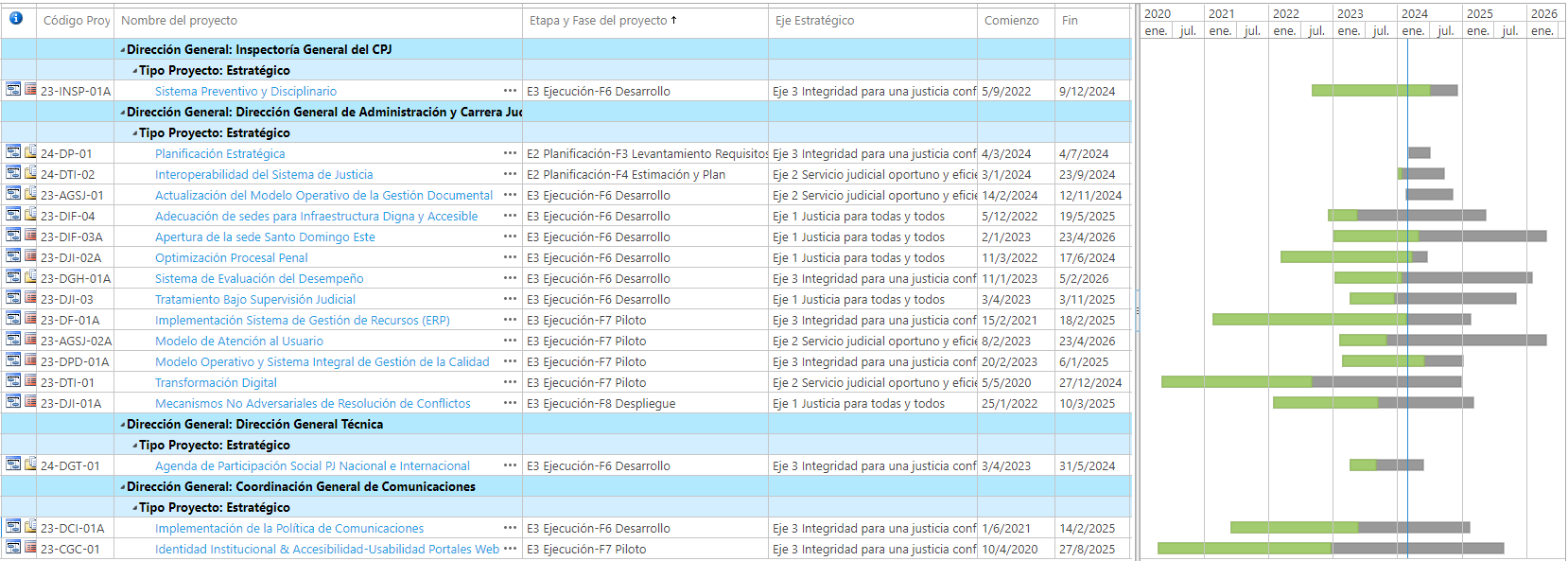